Presentation on the Factors in Introductions
Understanding the key elements of a successful introduction
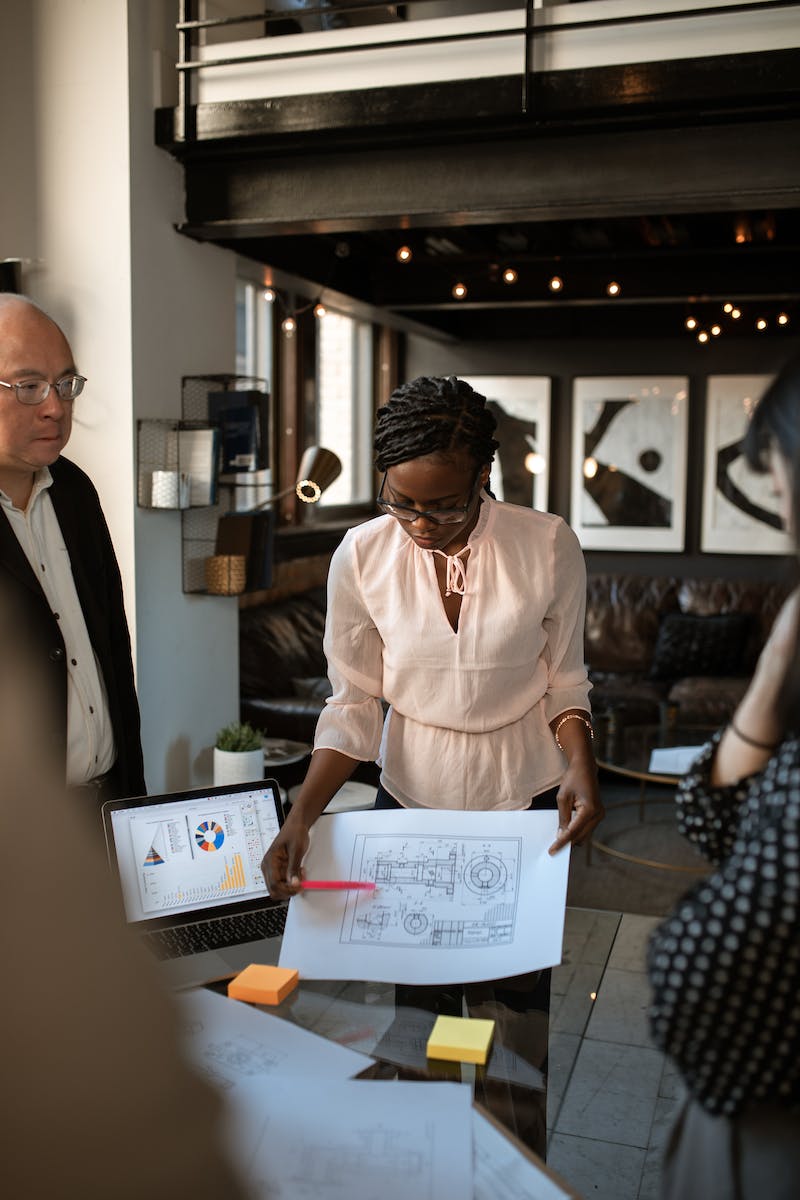 Introduction
• Welcome to the presentation on the factors in introductions.
• In this presentation, we will explore the key elements that make an introduction effective and engaging.
• By understanding these factors, you will be able to create compelling introductions that capture your audience's attention.
• Let's begin!
Photo by Pexels
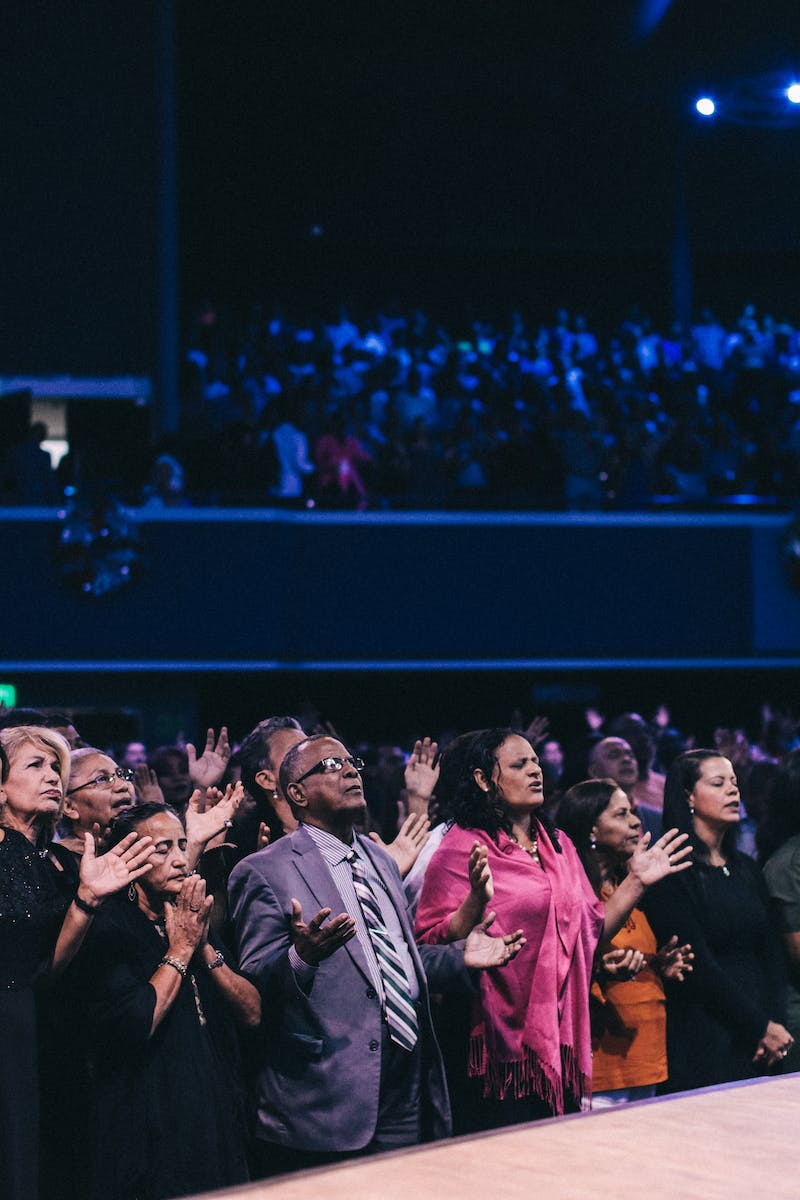 Importance of Introductions
• The introduction sets the tone for the rest of the presentation.
• It grabs the audience's attention and prepares them for what's to come.
• A well-crafted introduction can make a lasting impression and keep the audience engaged.
• It is crucial to give thought and effort to the introduction to ensure its effectiveness.
Photo by Pexels
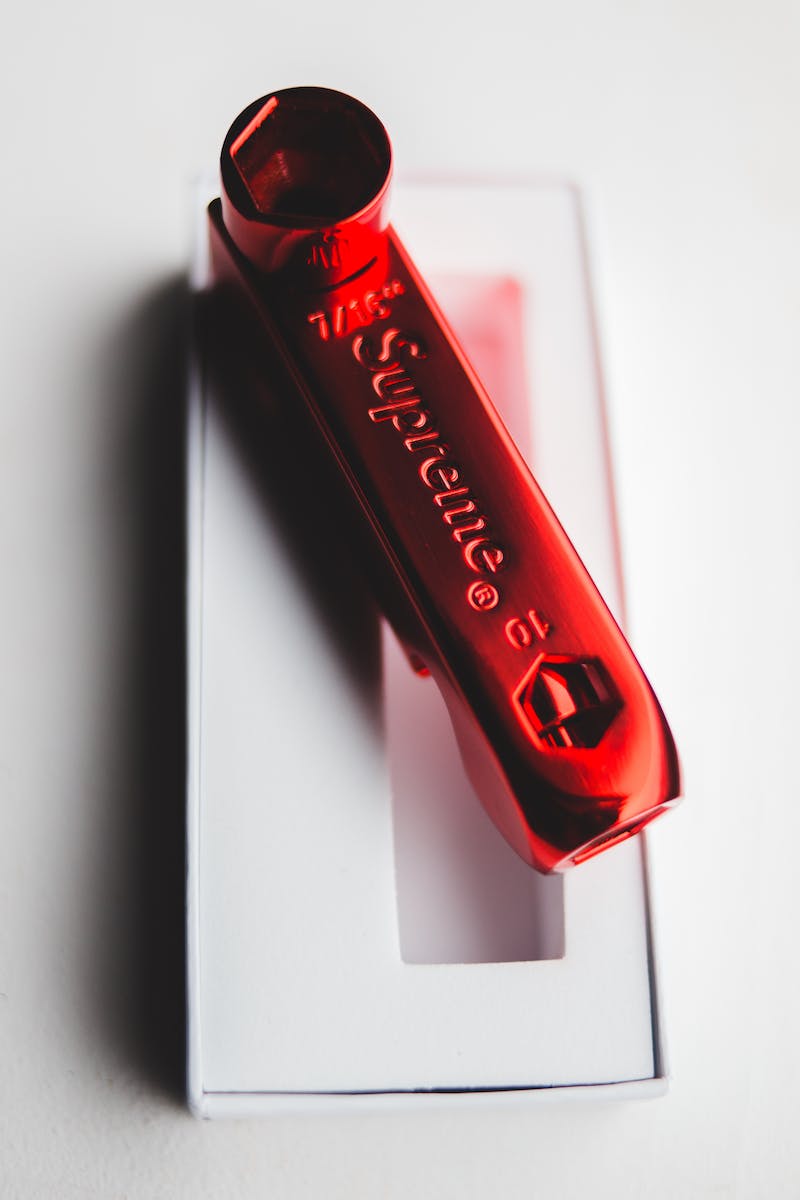 Key Elements of Introductions
• There are several key elements that make up a successful introduction:
• - Opening hook to grab attention
• - Background information to provide context
• - Clear thesis statement to outline the main points
• - Preview of what will be covered in the presentation
Photo by Pexels
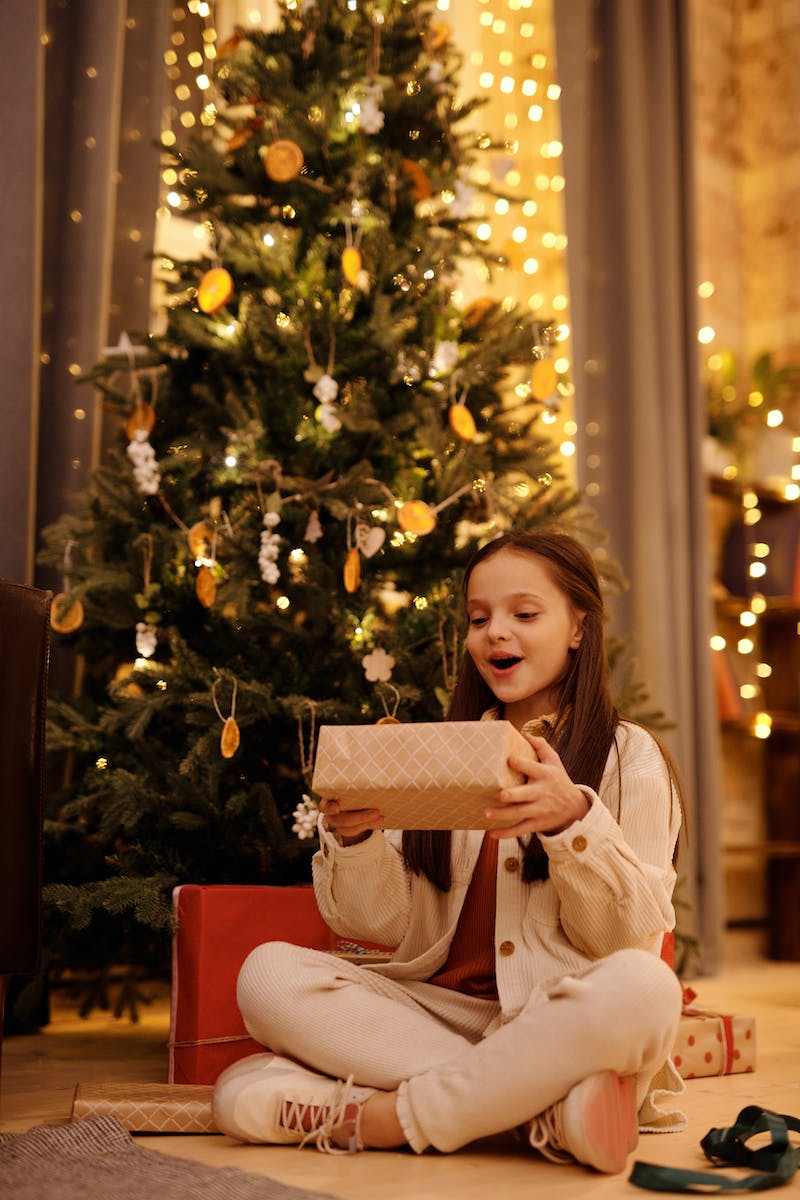 Crafting an Engaging Opening Hook
• The opening hook is a compelling statement or question that grabs the audience's attention.
• It could be a shocking statistic, an intriguing fact, or a thought-provoking question.
• The goal is to make the audience want to continue listening and learn more.
• A strong opening hook sets the stage for an engaging introduction.
Photo by Pexels
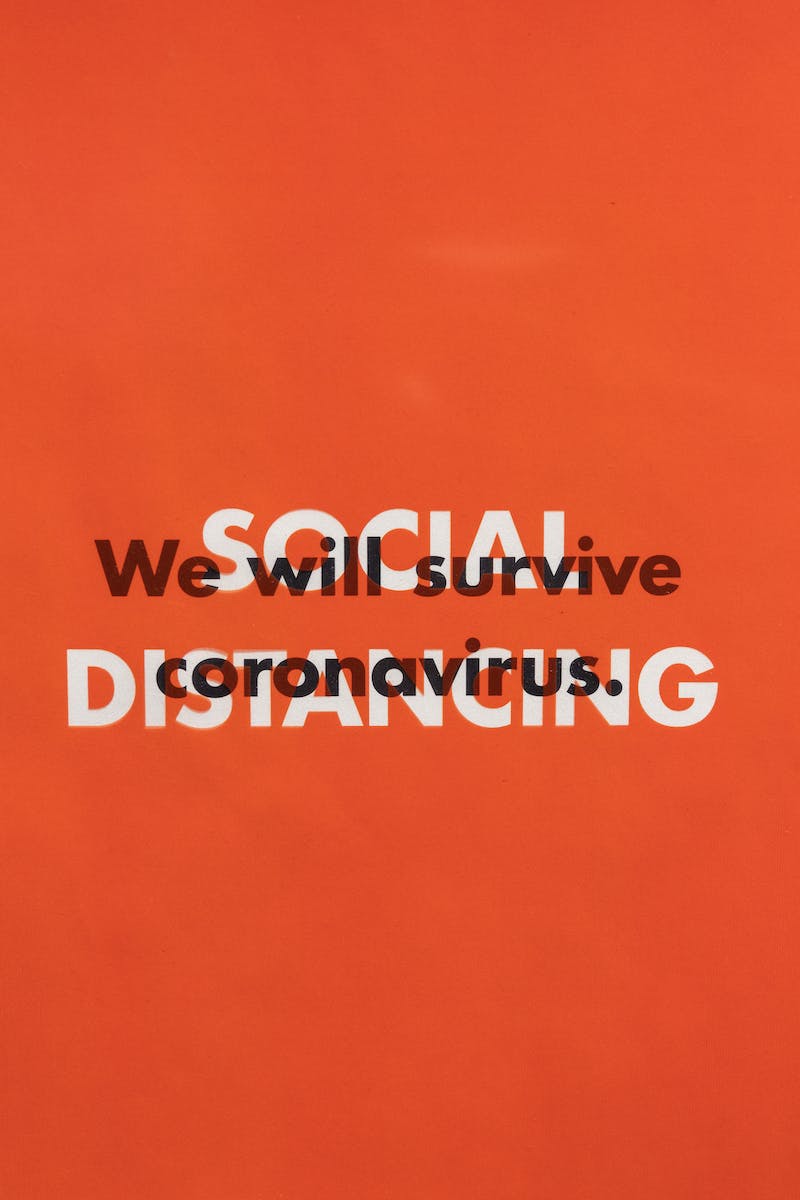 Providing Background Information
• Background information helps provide context and establishes the relevance of the topic.
• It should be concise and focused, providing enough information to ensure the audience understands the subject matter.
• Background information creates a foundation for the rest of the presentation and helps the audience connect with the content.
Photo by Pexels
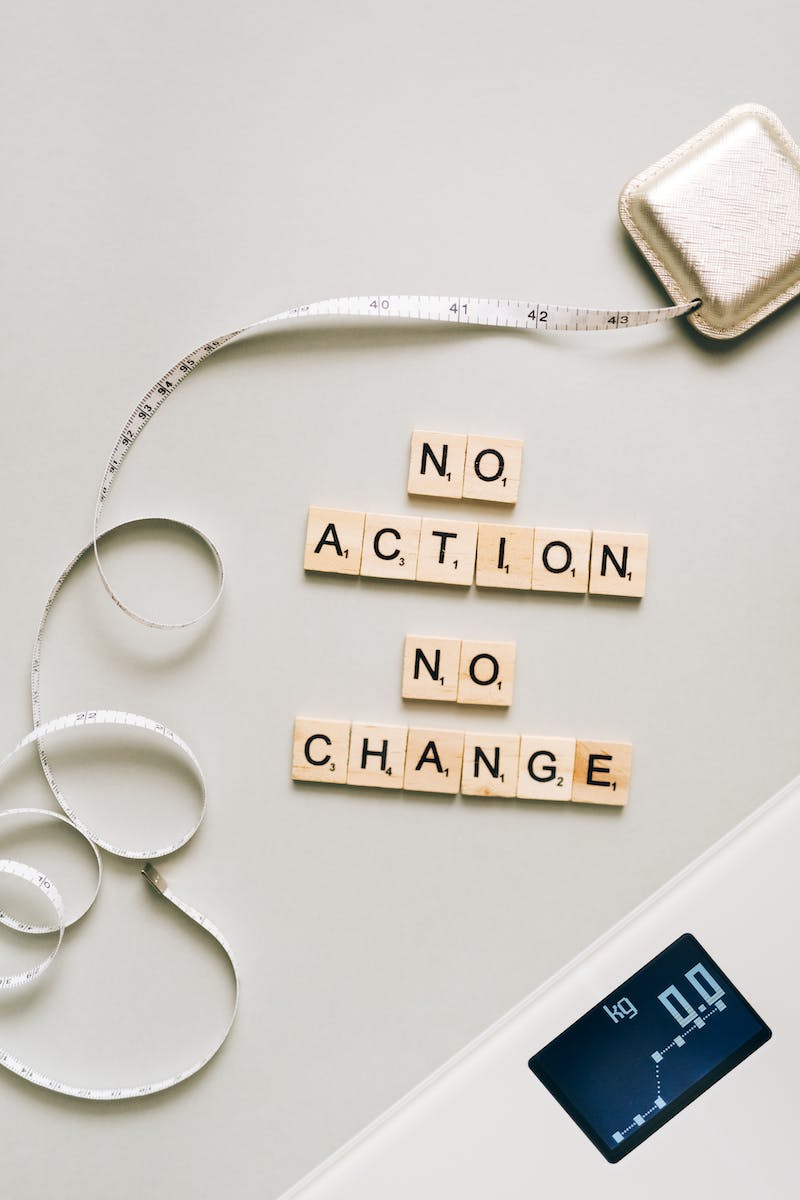 Crafting a Clear Thesis Statement
• The thesis statement is a concise summary of the main points or arguments of the presentation.
• It should clearly state the purpose of the presentation and guide the audience's understanding.
• A well-crafted thesis statement helps structure the presentation and ensures clarity in communication.
• It serves as a roadmap for the audience, outlining what they can expect to learn.
Photo by Pexels
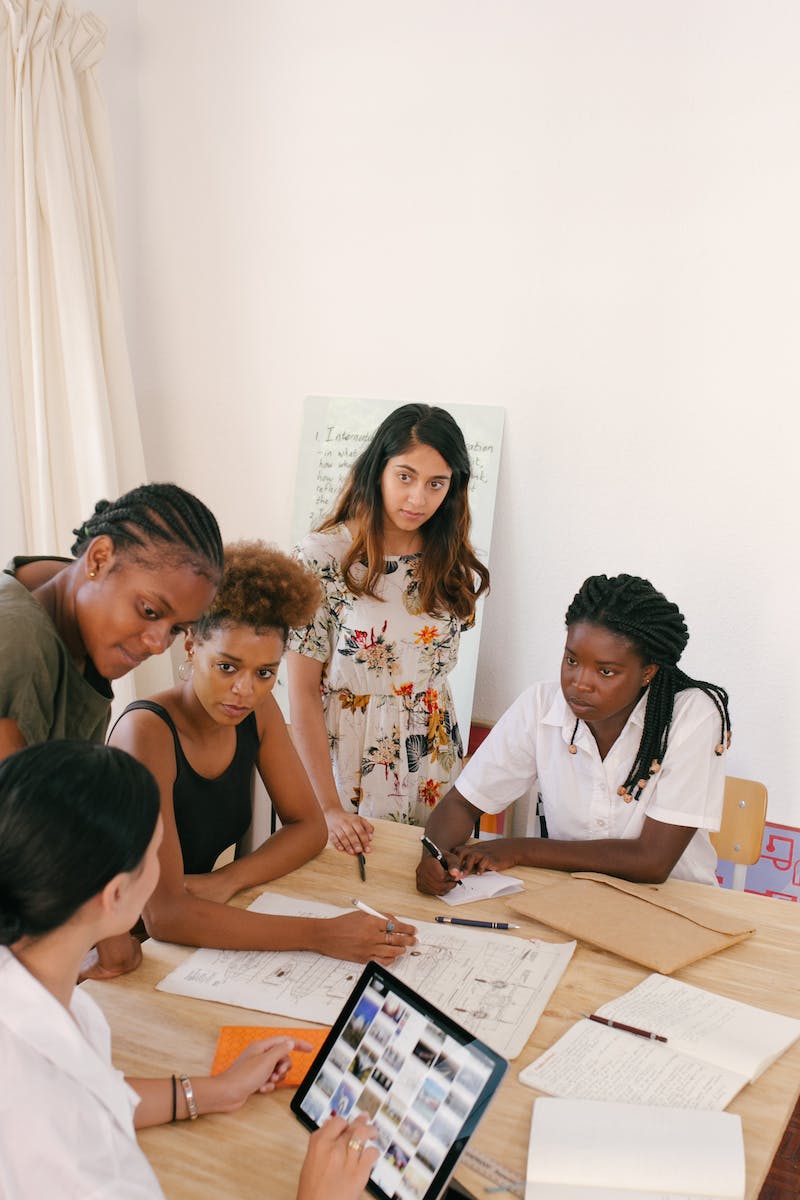 Providing a Preview of the Presentation
• Providing a preview of the presentation gives the audience an overview of what will be covered.
• It helps them mentally prepare and allows them to follow along with the structure.
• A preview acts as a roadmap, guiding the audience through the presentation and keeping them engaged.
• It ensures that the audience knows what to expect and can anticipate key points.
Photo by Pexels
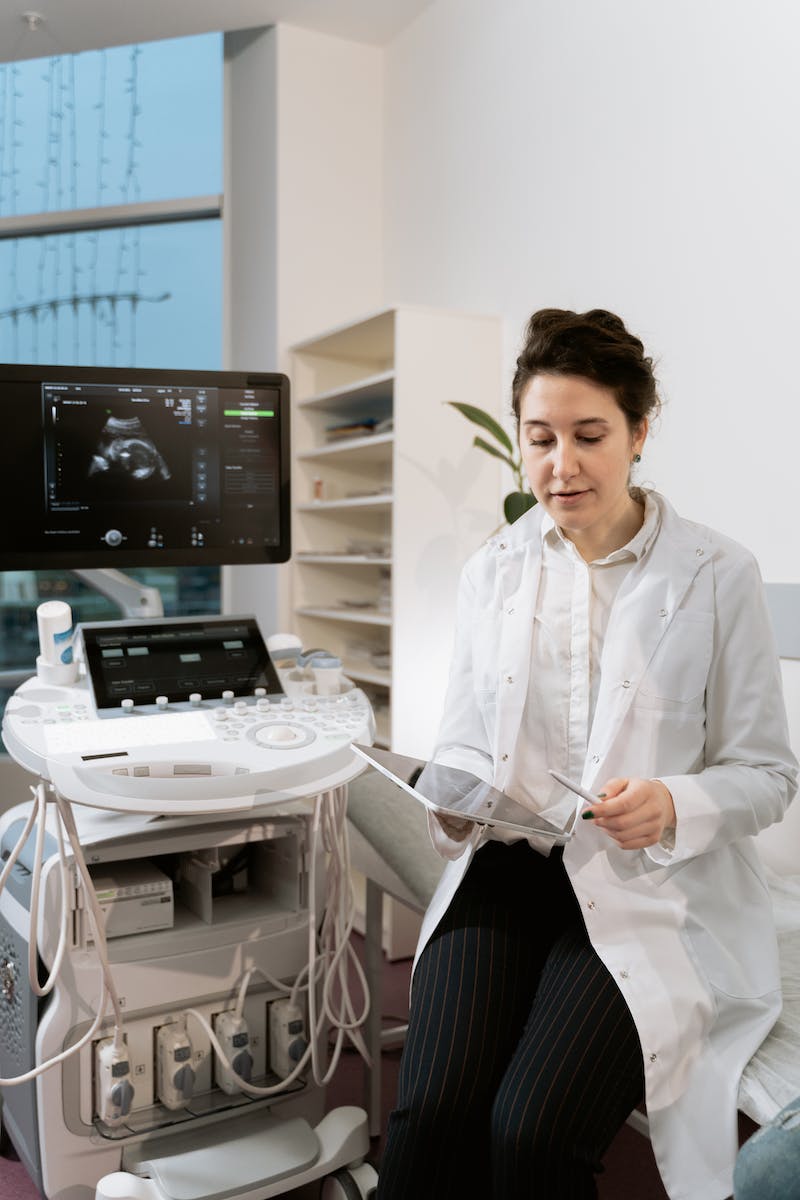 Conclusion
• In conclusion, the factors in introductions play a significant role in capturing the audience's attention and setting the tone for the rest of the presentation.
• By incorporating an engaging opening hook, providing background information, crafting a clear thesis statement, and giving a preview of the presentation, you can create effective and compelling introductions.
• Remember, a strong introduction can make a lasting impression and keep the audience engaged throughout your presentation.
Photo by Pexels